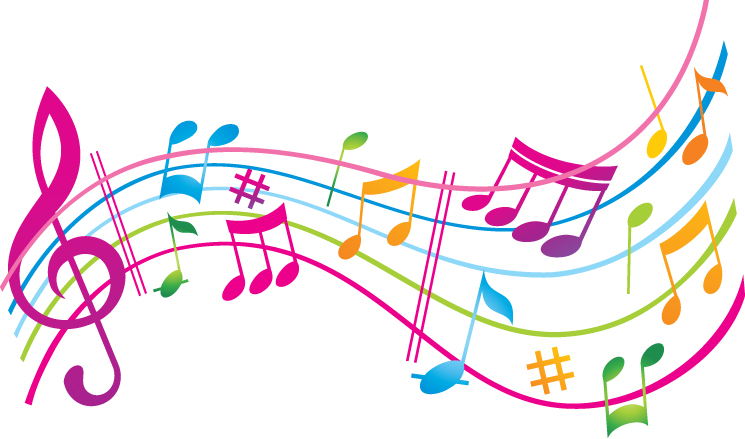 Year 6 Transition
Music - Ostinatos
Lesson aims:
To identify what an Ostonato is and how it can be used to create musical performances
To learn how to make your own Ostinatos and perform within a group
Listen to the track
This piece of music is made up entirely of Ostinatos


Can you work out what an Ostinato is?
Ostinato = A repeated musical pattern
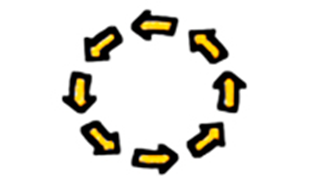 Still confused? Let Harry Potter demonstrate…
Practical task 1
Get into groups of between 4 - 6
Choose a category (e.g. Fruit, types of car, countries, cities etc)
Assign each person ONE word from that topic
Make up an Ostinato for your word:
Try and make each ostinato different to each other 
(different pitch / length / speed / volume)
Aim to compose a 1 minute piece using your ostinatos.
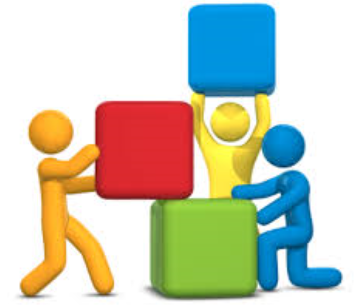 Structuring your compositions
Try and think how to Structure your pieces:

How will it start?
What happens in the middle?
How will it end?
Perform!
Was it successful?

Did they:
Each have different sounding Ostinatos?
Perform in time to each other?
Have a good structure?
Practical task 2 (optional if time)
Now you have successfully created a piece using VOCAL ostinatos

Let’s try the same thing, but with BODY PERCUSSION 

Put together a new 1 – minute performance using body percussion Ostinatos (see next slide)
What is Body Percussion?
How can we create Music without any instruments or singing??!
Clapping
Stomping
Chest 
tap
Knee tap
[Speaker Notes: https://www.youtube.com/watch?v=T3ufzZey_iY]
Perform!
Was it successful?

Did they:
Each have different sounding Ostinatos?
Perform in time to each other?
Have a good structure?